Sleep Detection and Alert System for fMRI
Group 25: Amy Mirro, Caroline Farrington, Jeff Daniels
Client: Dr. Dosenbach
Background
fMRI
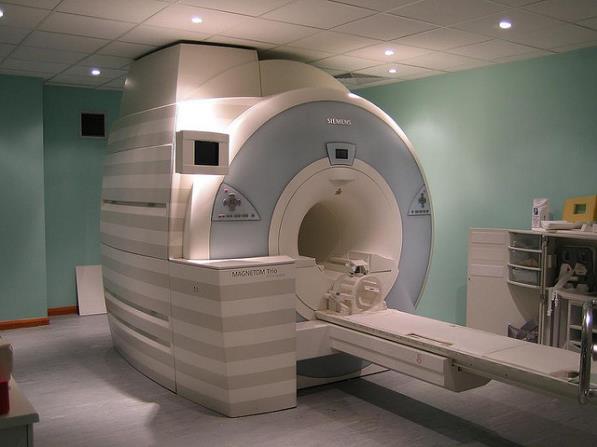 [Speaker Notes: Explain resting state]
Background
Resting State 
Functional Connectivity
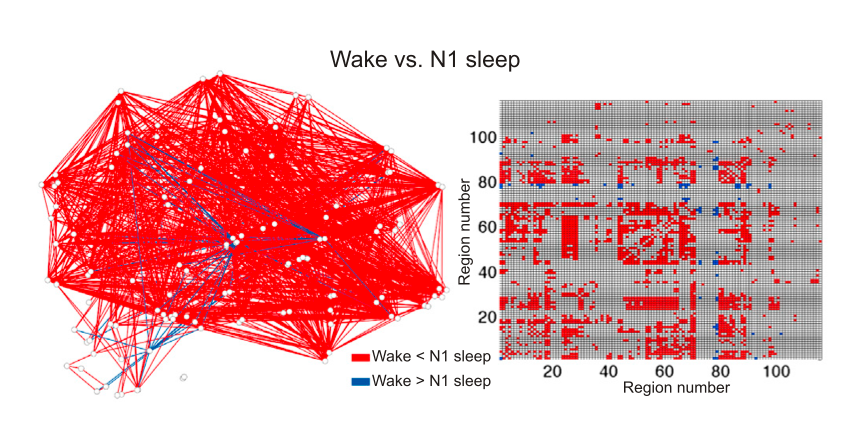 Background
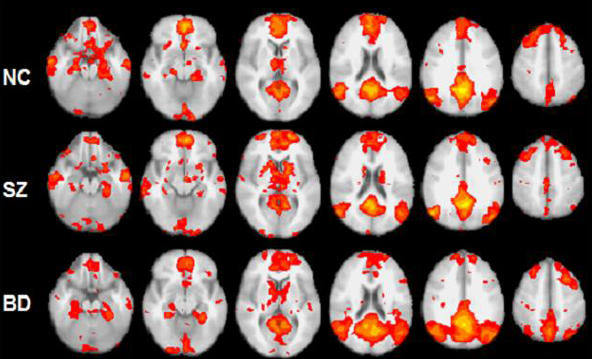 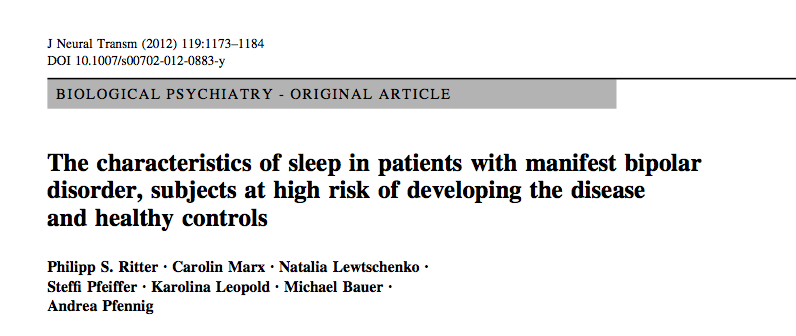 Scope
A near real time, fMRI compatible method to determine if a patient is sleeping and alert the technician
Specs
Acts in near real time
MR compatible
Hardware must fit in head coil(165mm; 60.4mm) 
Non-invasive recording technique
Accurate
Displays on scan room PC
Does not obstruct necessary data
Near Real Time Sleep Detection
Monitoring eye movement
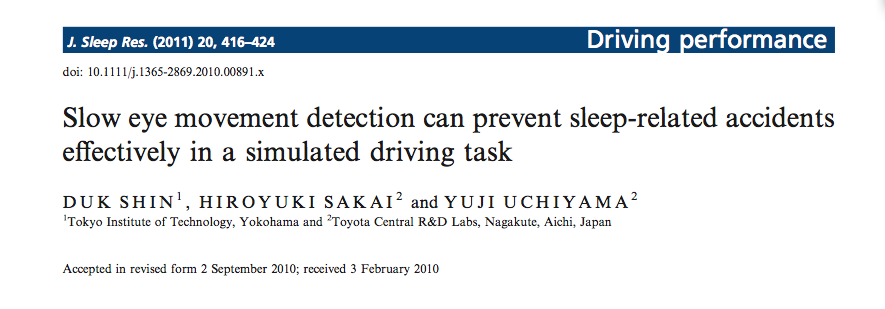 [Speaker Notes: Say why these cant be translated straight into imaging- if we chose one how we would have to adapt- 
EOG – auditory warning
Agreed with human EOG scoring between 80 -90 % of the time
Requires calibration
Performing and EOG inside a magnet can result in artifacts]
Near Real Time Sleep Detection
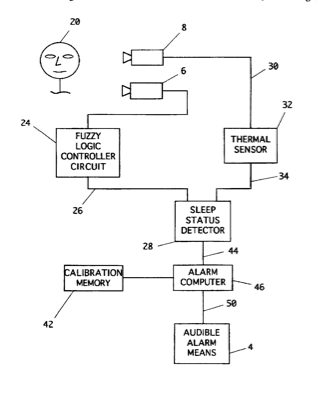 Infrared sensor for eyes and breath

Camera for head motion
[Speaker Notes: We wont have head motion- ideally]
Near Real Time Sleep Detection
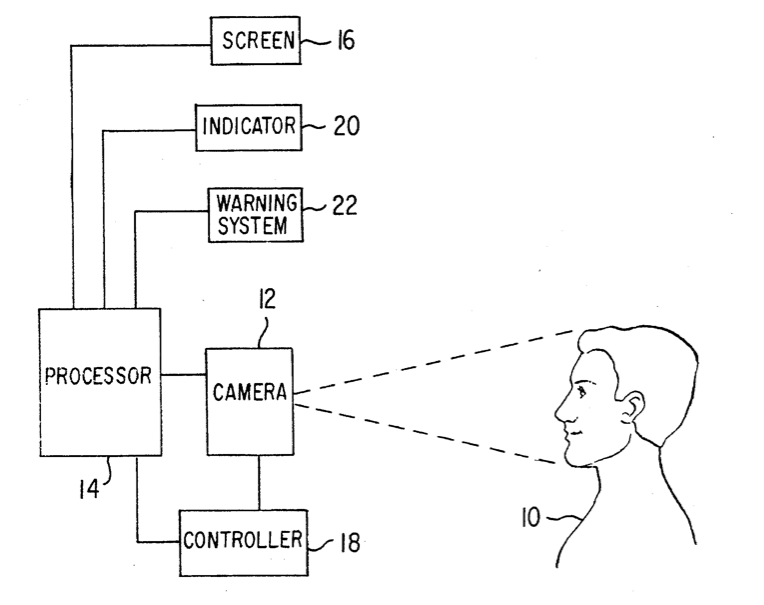 Eye tracking system

Compares the current pixel values of the eyes to the first image acquired
[Speaker Notes: Designed with camera being far enough away 
Restrictions on size of camera]
Real Time Tracking in Imaging
Head Motion
Methods exist to: 
1.   Alert/ Inform Patients
2.  Alter image acquisition protocols
Sleep Detection in Imaging
Support Vector Machine
Uses fMRI data to determine if an individual was sleeping during a scan
Applied retrospectively
Adding on to Current Solutions
There are methods for detecting sleep not created for imaging applications
There is real- time tracking in imaging
One group has created an SVM that can recognize sleep after a scan is over
Can we put this all together?
Final Project
Create the first near real time sleep detection system for use in imaging
Improve the quality of images acquired
Prevent wasting of time and money
Ensure the accuracy of resting state fMRI studies
Schedule/ Division of Work
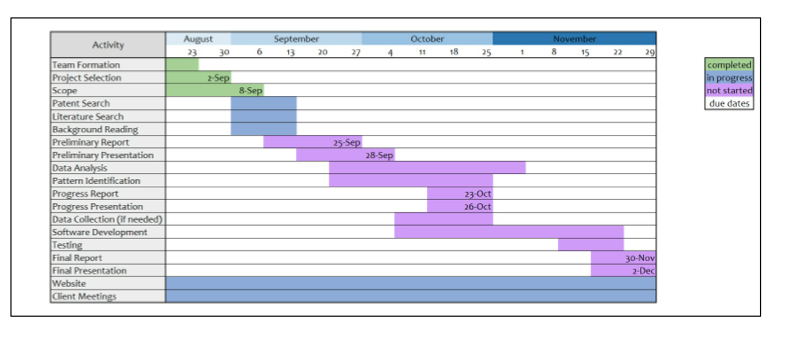 Schedule/ Division of Work
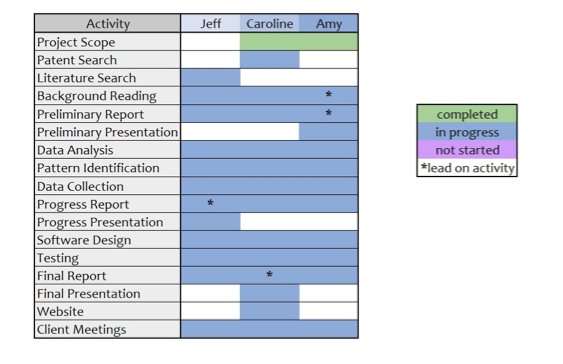 References
Clark, James, et al. “Sleep Detection and Driver Alert Patent” Patent 5,689,241. 18 Nov. 1997

Karl, Van Orden, et al. “Eye Activity Monitor.” Patent 6,346,887. 12 Feb 2002

Shin, Duk, Hiroyuki Sakai, and Yuji Uchiyama. "Slow eye movement detection can prevent sleep‐related accidents effectively in a simulated driving task." Journal of sleep research 20.3 (2011): 416-424.

Tagliazucchi, Enzo, and Helmut Laufs. "Decoding wakefulness levels from typical fMRI resting-state data reveals reliable drifts between wakefulness and sleep." Neuron 82.3 (2014): 695-708.

Thesen, Stefan, et al. "Prospective acquisition correction for head motion with image‐based tracking for real‐time fMRI." Magnetic Resonance in Medicine 44.3 (2000): 457-465.

Thulborn, Keith R. "Visual feedback to stabilize head position for fMRI." Magnetic resonance in medicine 41.5 (1999): 1039-1043.
Images
https://neurobollocks.files.wordpress.com/2014/09/3081315619_fe0647a5d8_z.jpg

https://brainchemist.wordpress.com/2010/11/09/resting-state-fmri-a-novel-approach-to-understanding-brain-dysfunction-in-major-depression/
Questions?